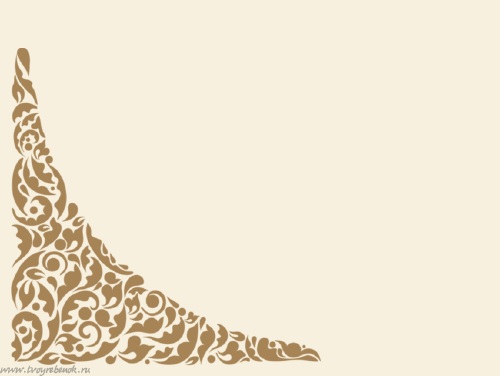 Муниципальное бюджетное  дошкольное образовательное учреждение 
детский сад  № 9 комбинированного вида, II (вторая) категория
Создание   условий   для  раннего  развития  детей, 
включая  развитие  вариативных  форм дошкольного образования, 
в том числе для детей ОВЗ
Заместитель заведующего  по ВОР
Т.В.Логванова
Приоритетные  направления:
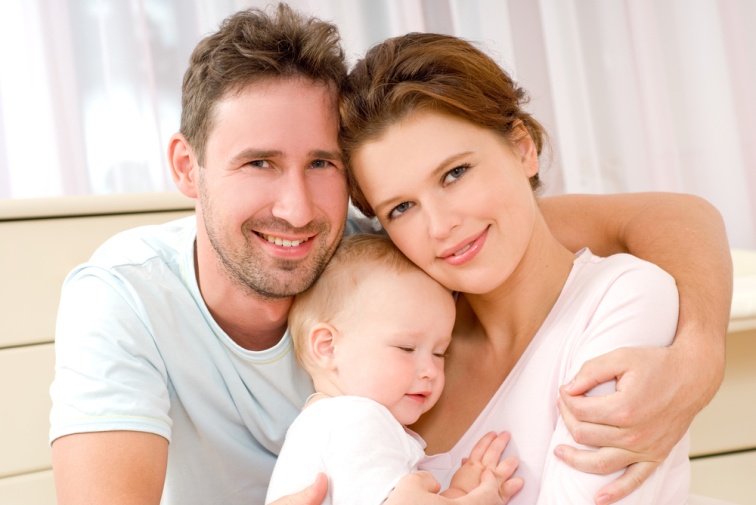 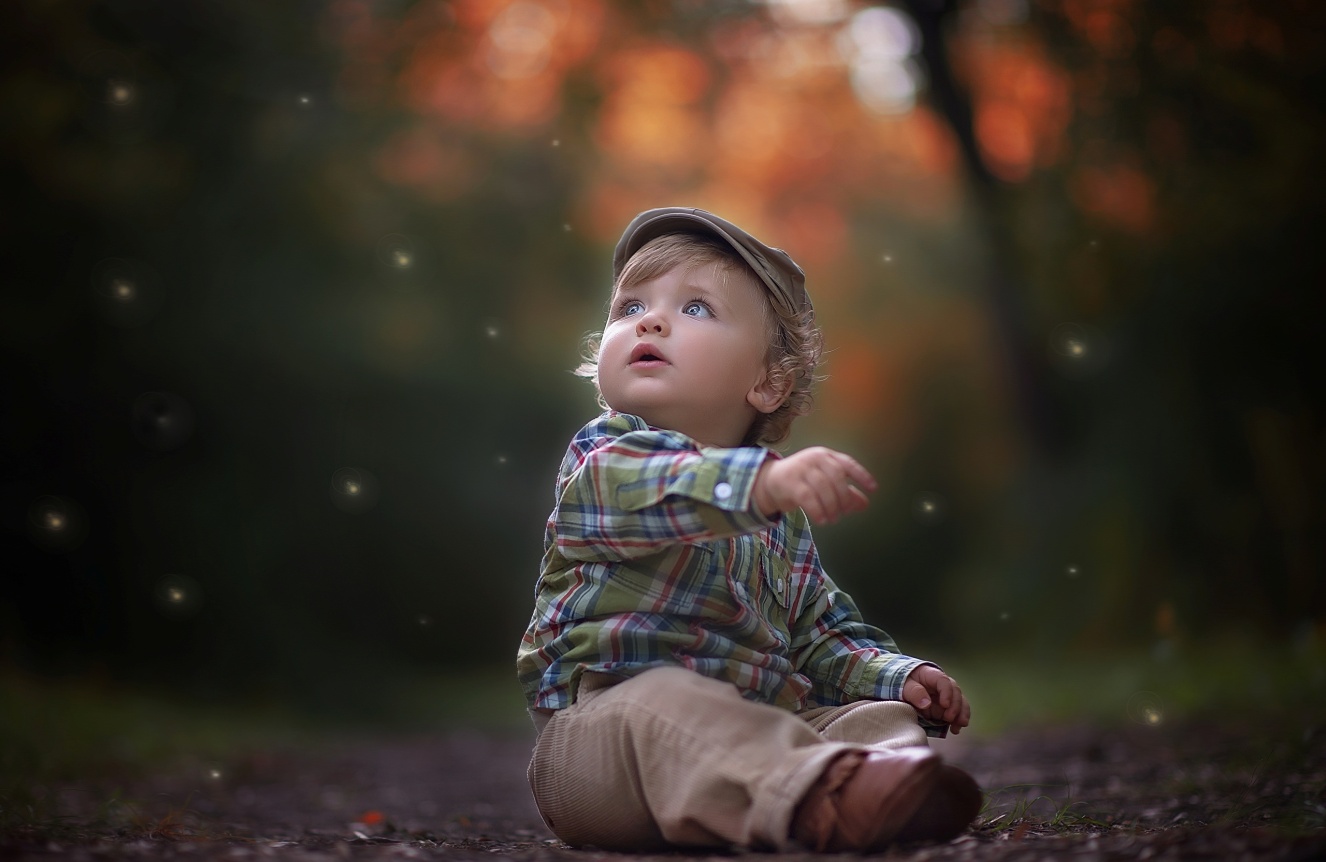 Доступность дошкольного образования
Психолого-педагогическая поддержка семьи
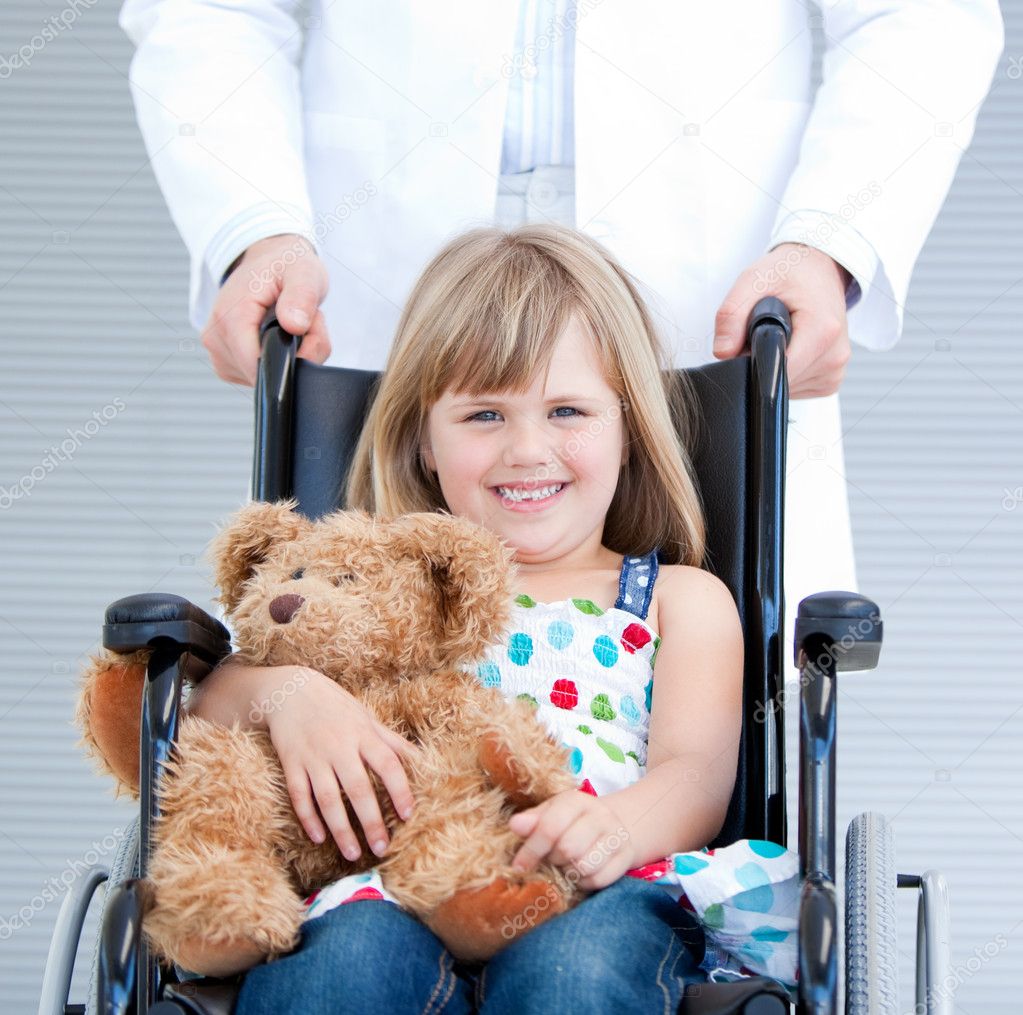 -
-
-
Развитие инклюзивного, интегративного  и специального дошкольного образования
Что такое вариативные формы
 дошкольного образования?
Это современные модели, направленные на наиболее полное удовлетворение спроса населения на услуги дошкольного образования и качество оказываемых услуг, в том числе, на создание условий для развития негосударственного сектора ДО, обеспечение поддержки семейного воспитания.

         Это структурные подразделения  государственных образовательных учреждений, реализующий общеобразовательные программы дошкольного образования ( от 2 месяцев до 7 лет)
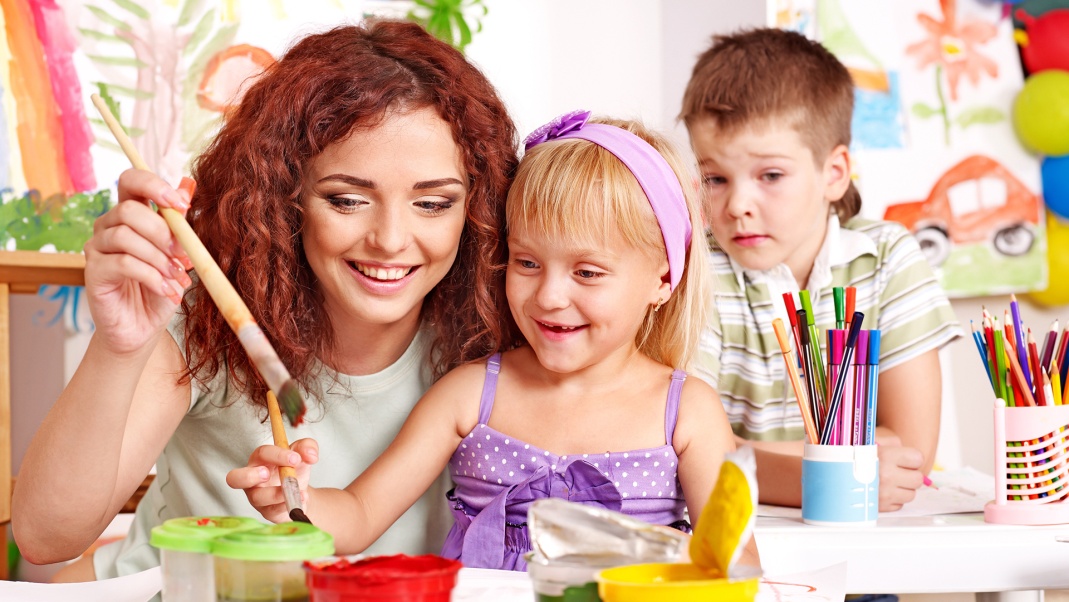 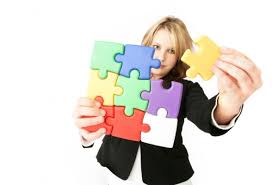 Виды вариативных форм 
дошкольного образования
группа кратковременного пребывания;
    центр игровой поддержки ребенка;
    консультативный пункт;
    служба ранней помощи;
    семейный детский сад
    психолого-педагогическая поддержка семей,
       воспитывающих детей дома
    лекотека
Закон « Об образовании в Российской Федерации»
Образование детей с ОВЗ
Городское ПМПК
Совместно 
с другими  детьми
В отдельных группах , осуществляющих образовательную деятельность
(логопедические группы)
ПМПк
д/с
Надомное обучение
Адаптированная образовательная программа
Индивидуальная программа реабилитации 
ребёнка-инвалида
Специальные условия  для получения образования обучающимися 
с ограниченными возможностями здоровья
График оказания образовательных услуг педагогами МБДОУ д/с №9 
ребёнку-инвалиду в возрасте 1 год 7 месяцев, 
находящемуся на домашнем обучении.
(учебная нагрузка  60 мин. в неделю)
Занятия консультационного центра
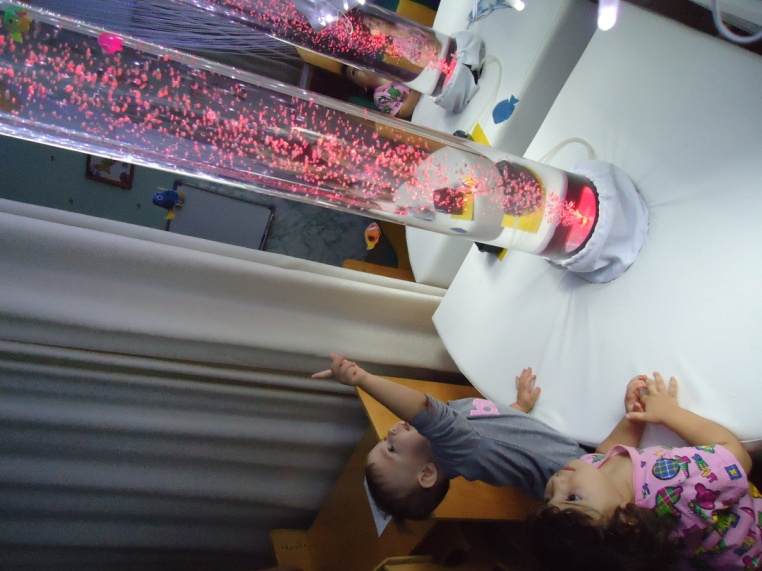 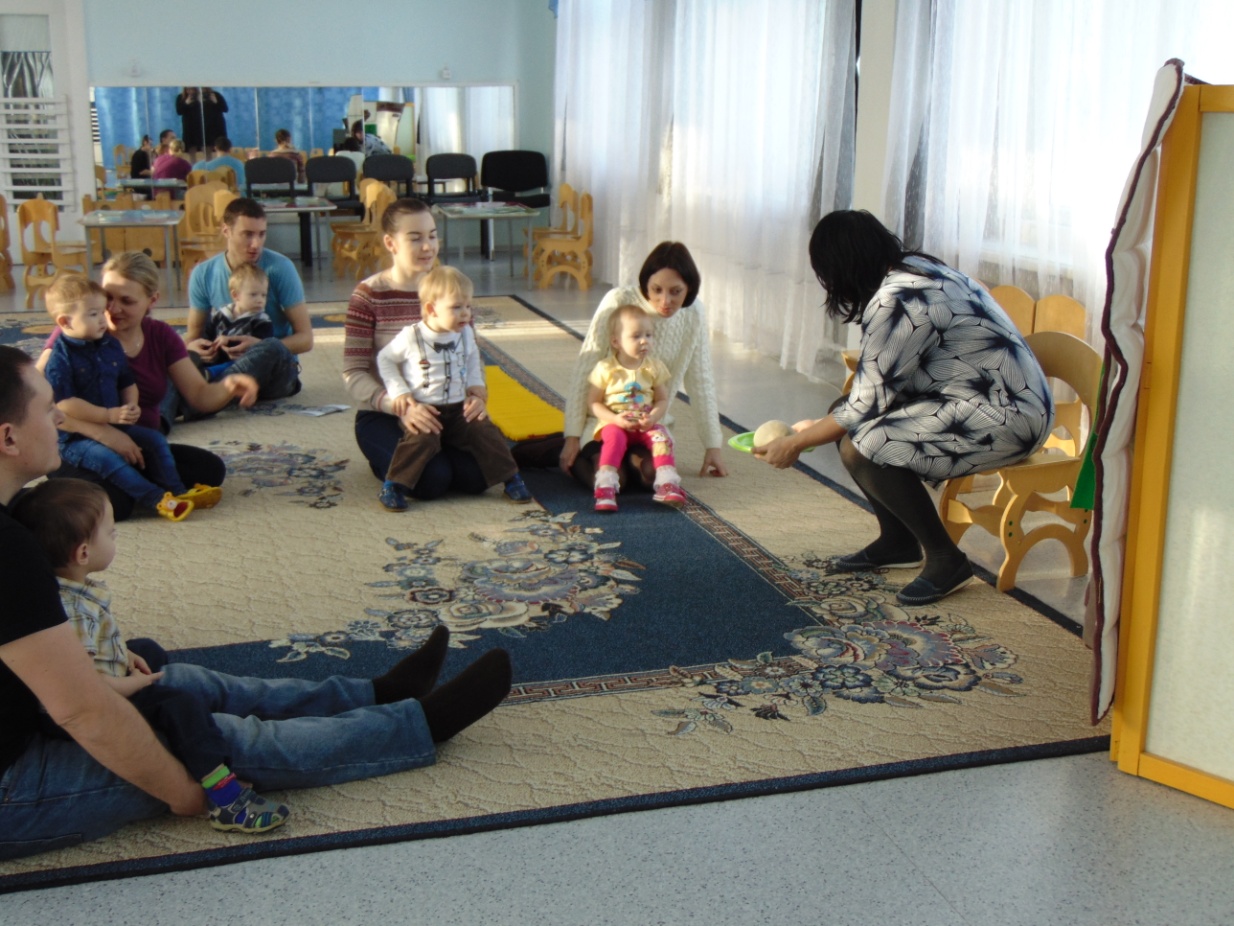 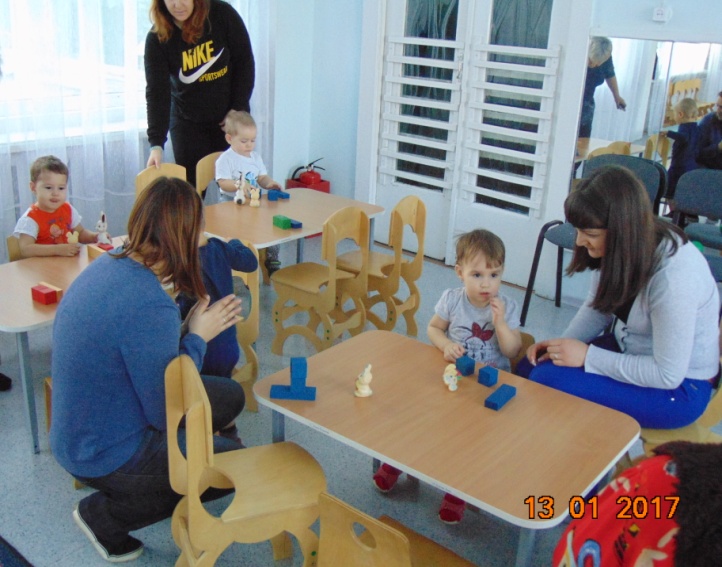 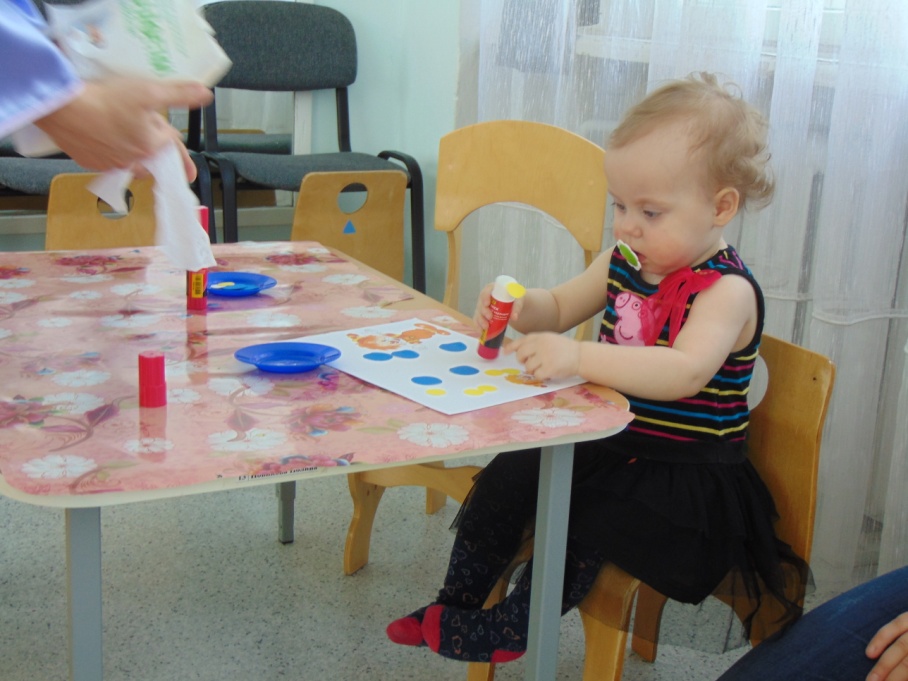 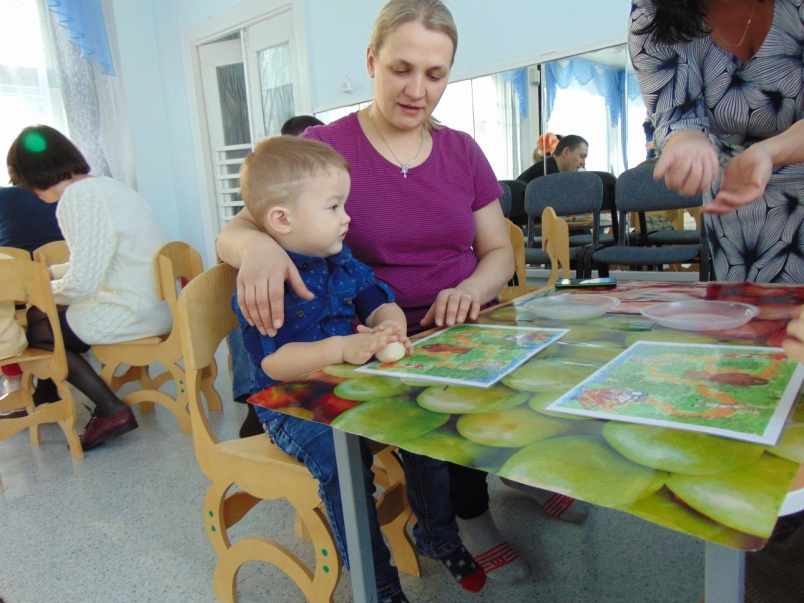 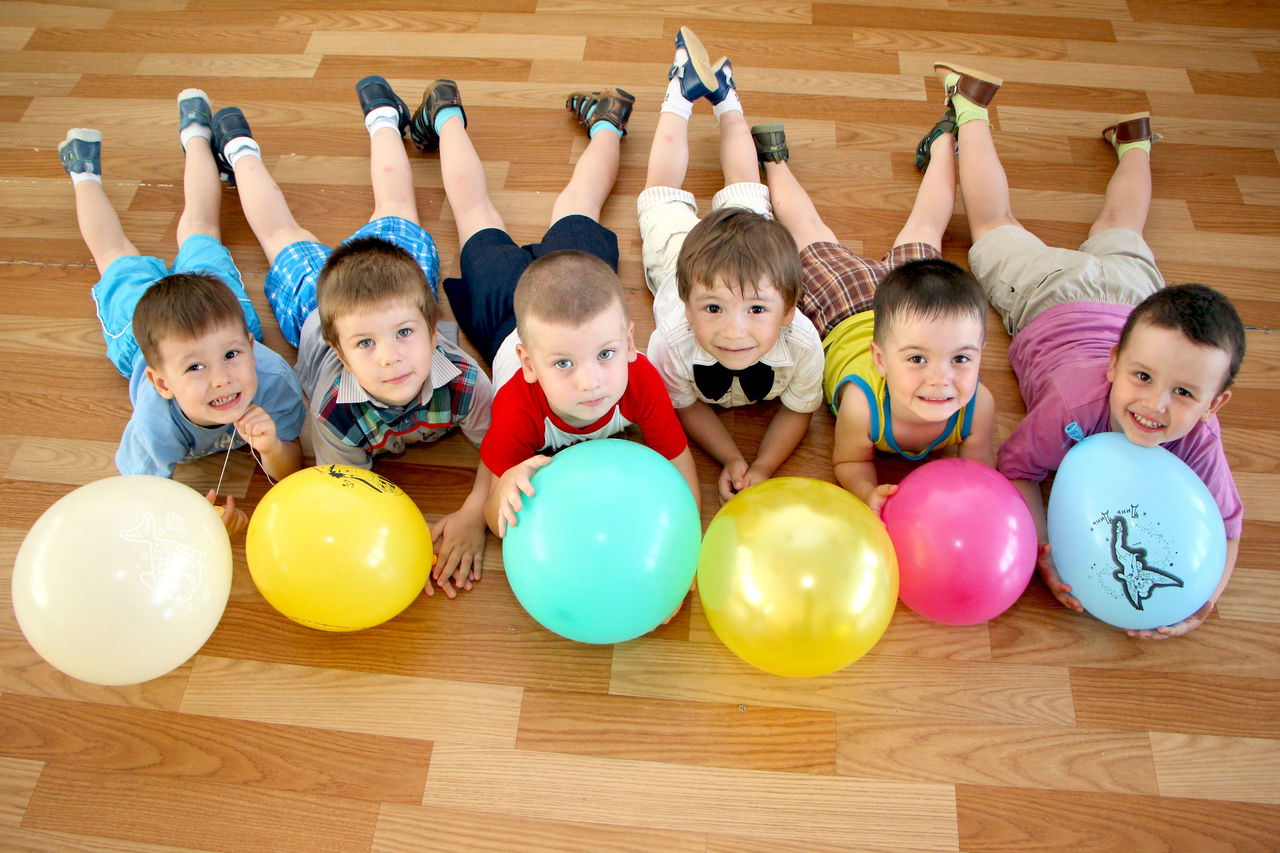 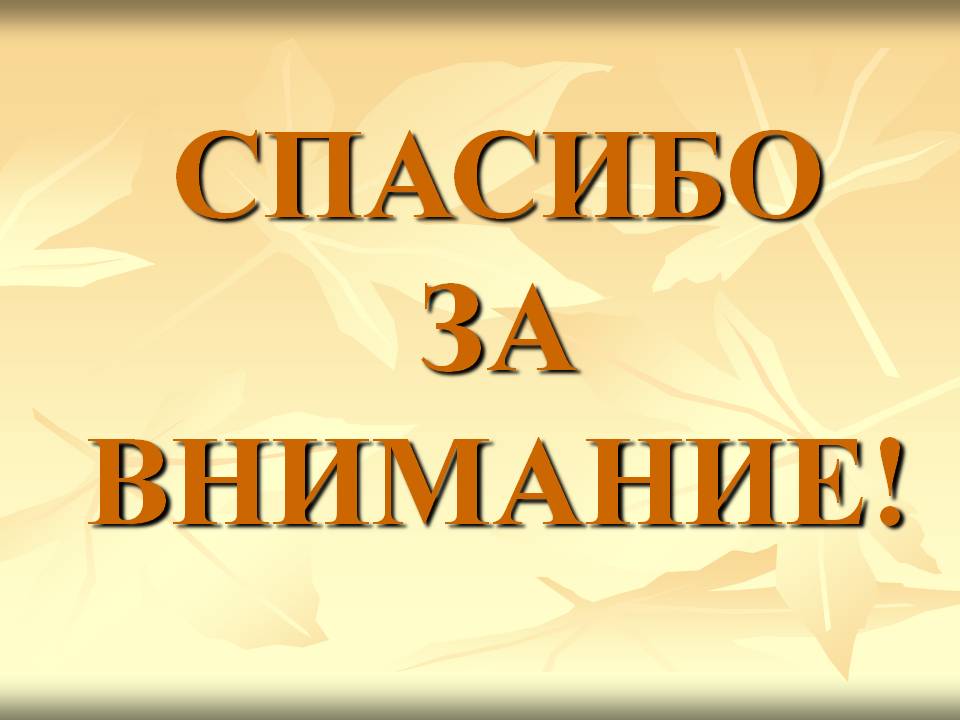